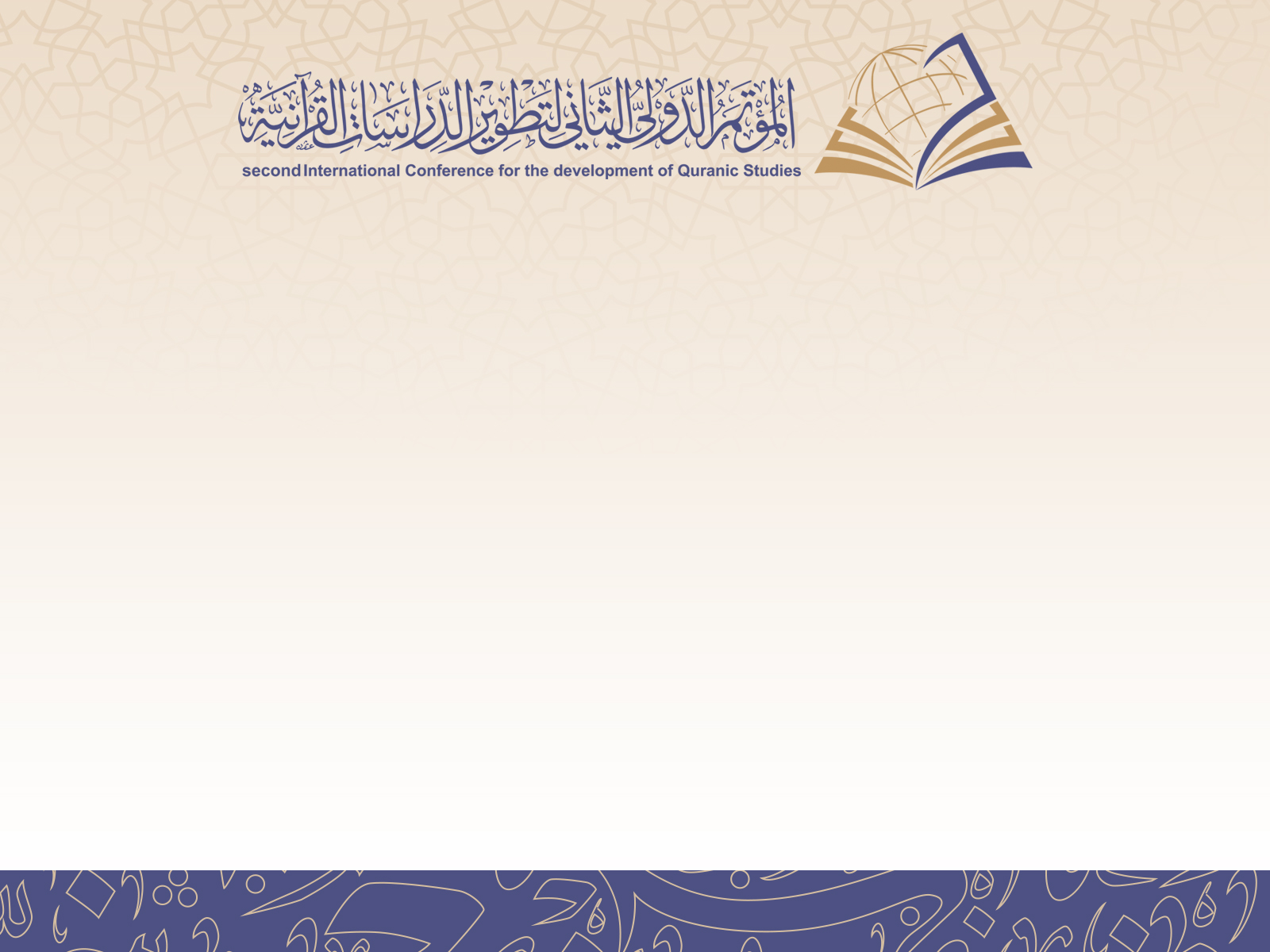 المحور الرابعتعليم الأطفال القرآن الكريم وعلومه
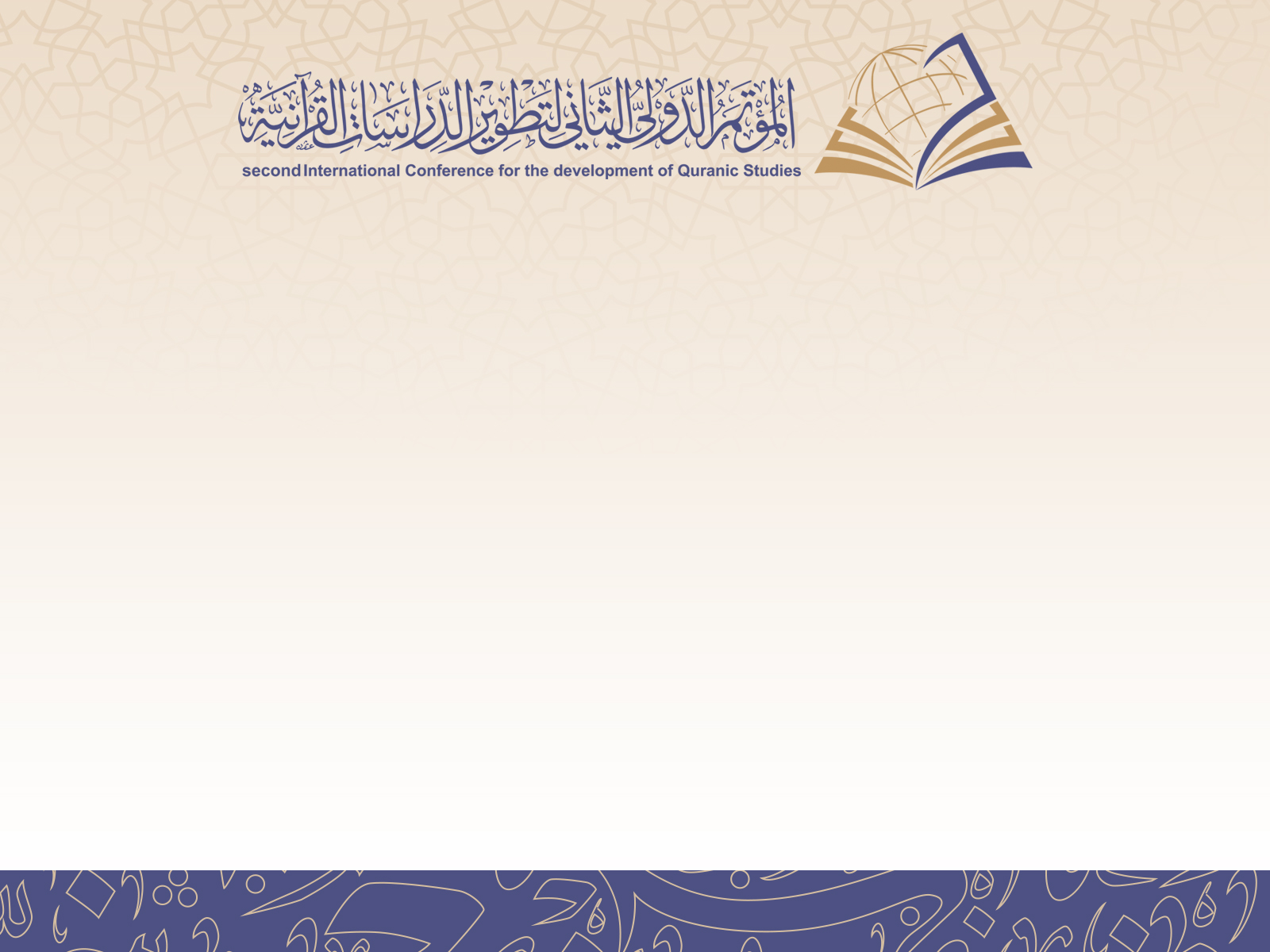 التعليم القرآني للأطفال المبني 
على القواعد الهجائية
التأصيل وملامح التطوير
 
يسرا محمد الشاهد محمود
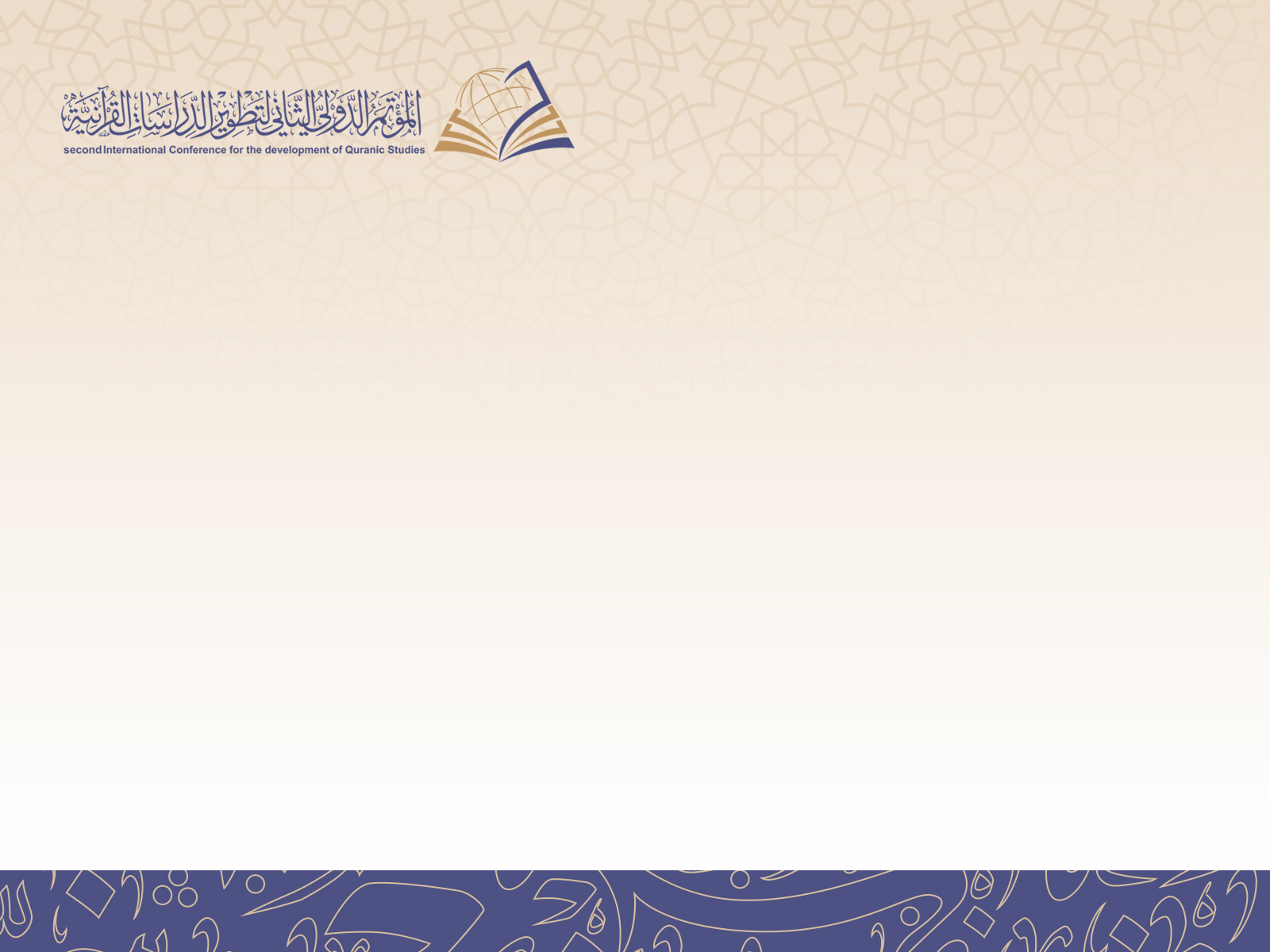 التعليم القرآني للأطفال المبني 
على القواعد الهجائية
التأصيل وملامح التطوير
السيرة الذاتية
الاسم: يسرا محمد الشاهد محمود.
مكان الميلاد وتاريخه: السعودية – 1986م.
المؤهل العلمي: ماجستير في القراءات.
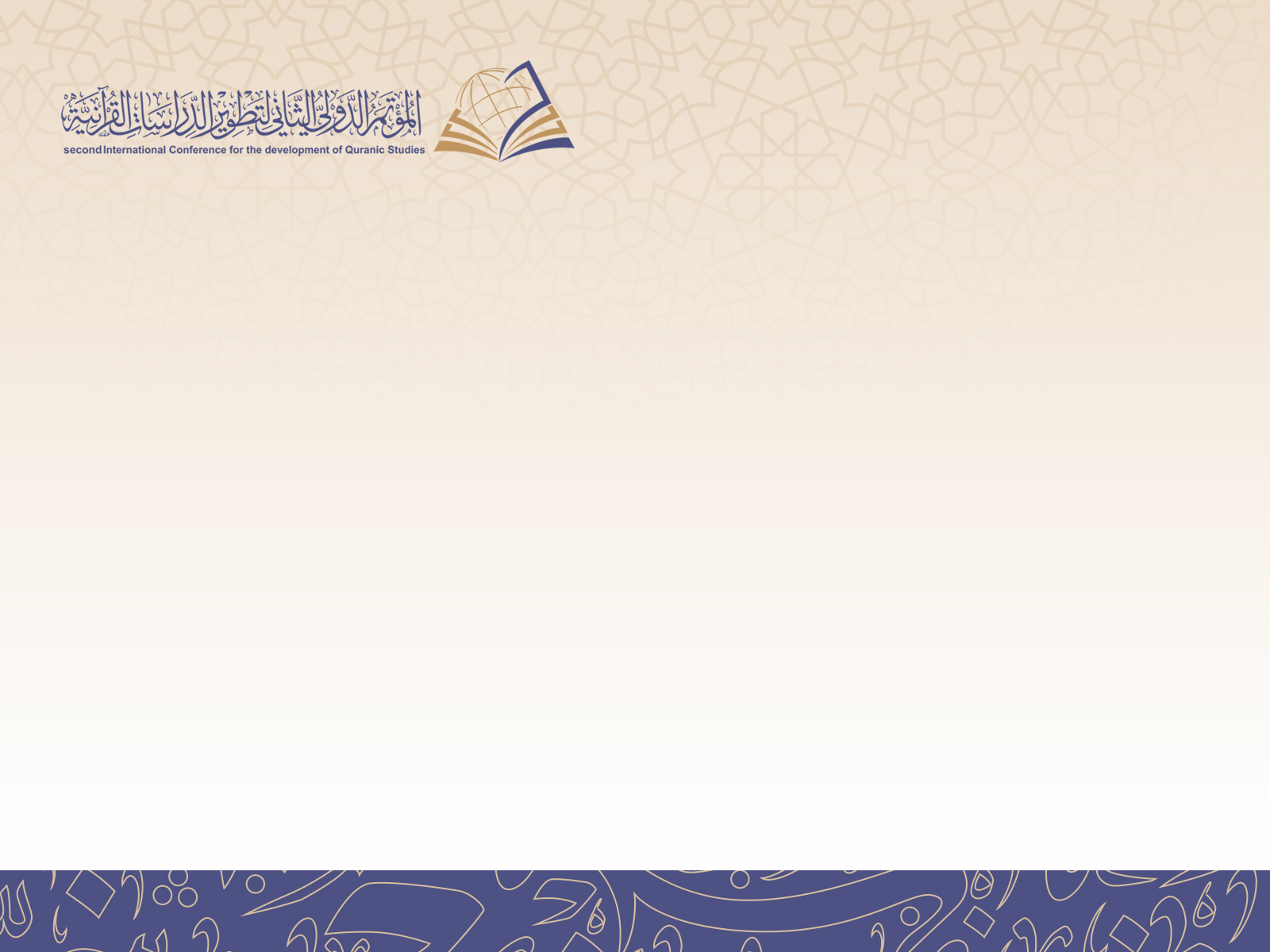 التعليم القرآني للأطفال المبني 
على القواعد الهجائية
التأصيل وملامح التطوير
الفصل الأول

   استثمار مرحلة الطفولة في التعليم.
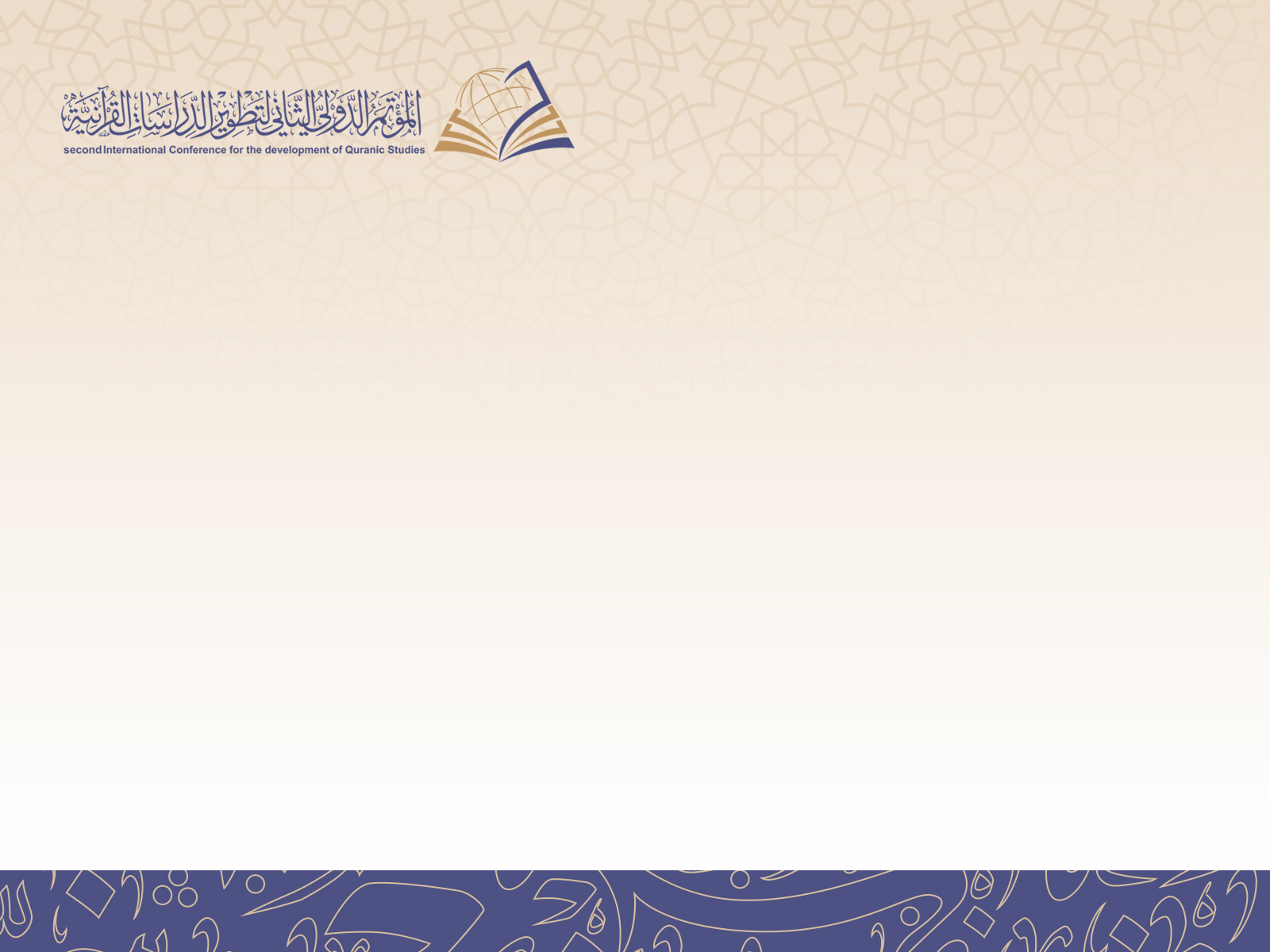 التعليم القرآني للأطفال المبني 
على القواعد الهجائية
التأصيل وملامح التطوير
الفصل الثاني

   تأصيل التعليم القرآني للأطفال 
عبر القواعد الهجائية.
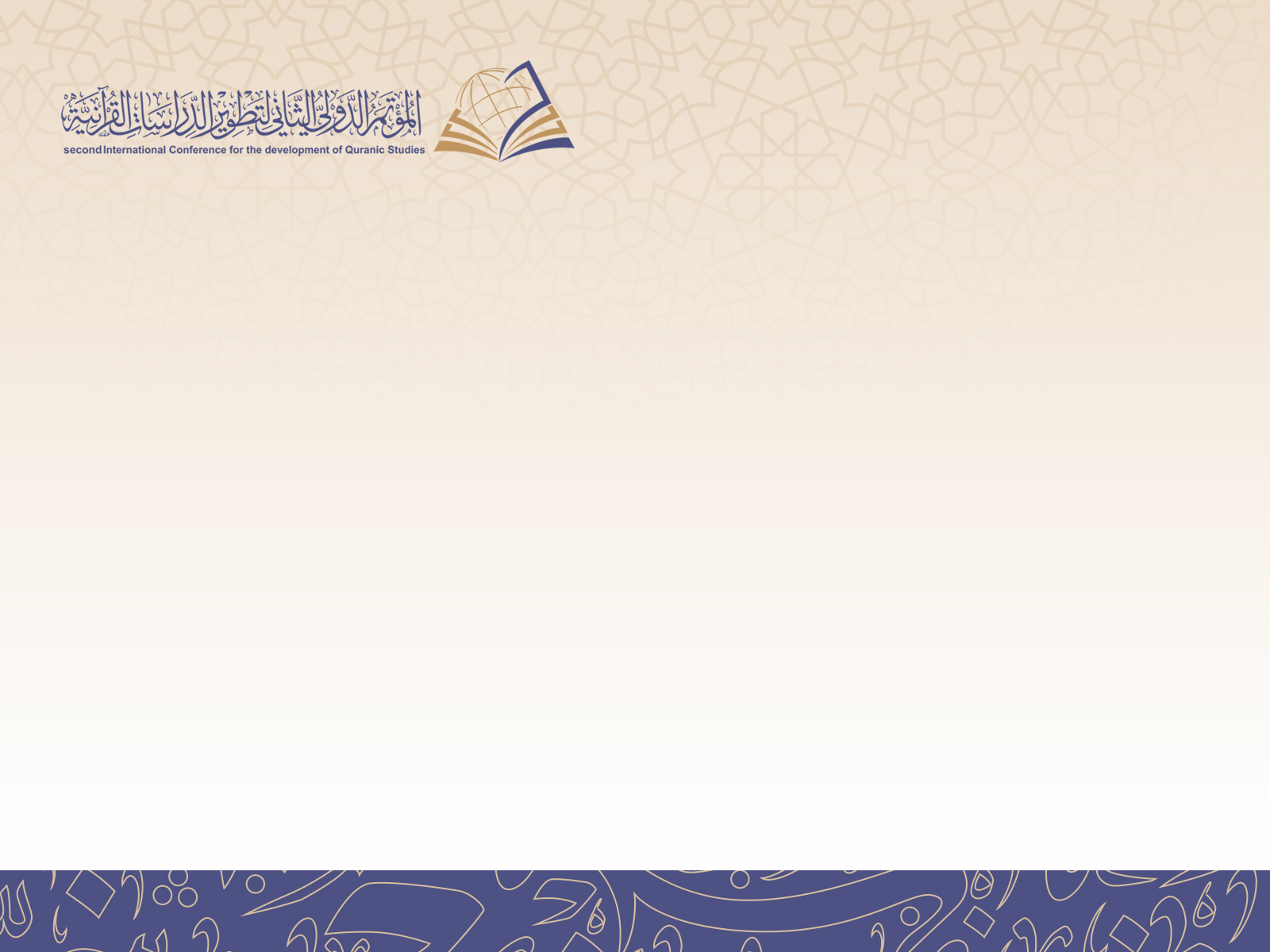 التعليم القرآني للأطفال المبني 
على القواعد الهجائية
التأصيل وملامح التطوير
الفصل الثالث

   الملامح التطويرية للقواعد الهجائية.